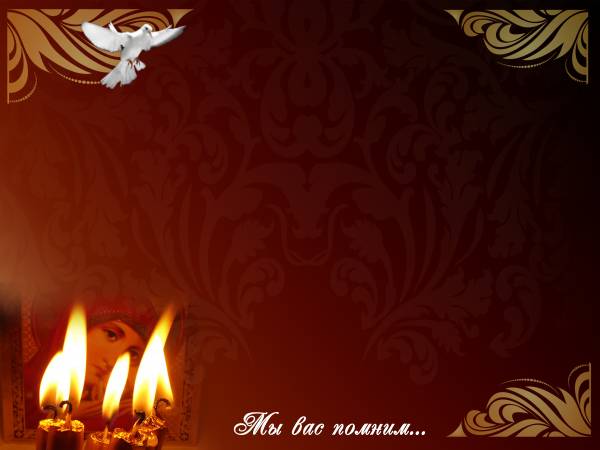 Никто не забыт, ничто не забыто…
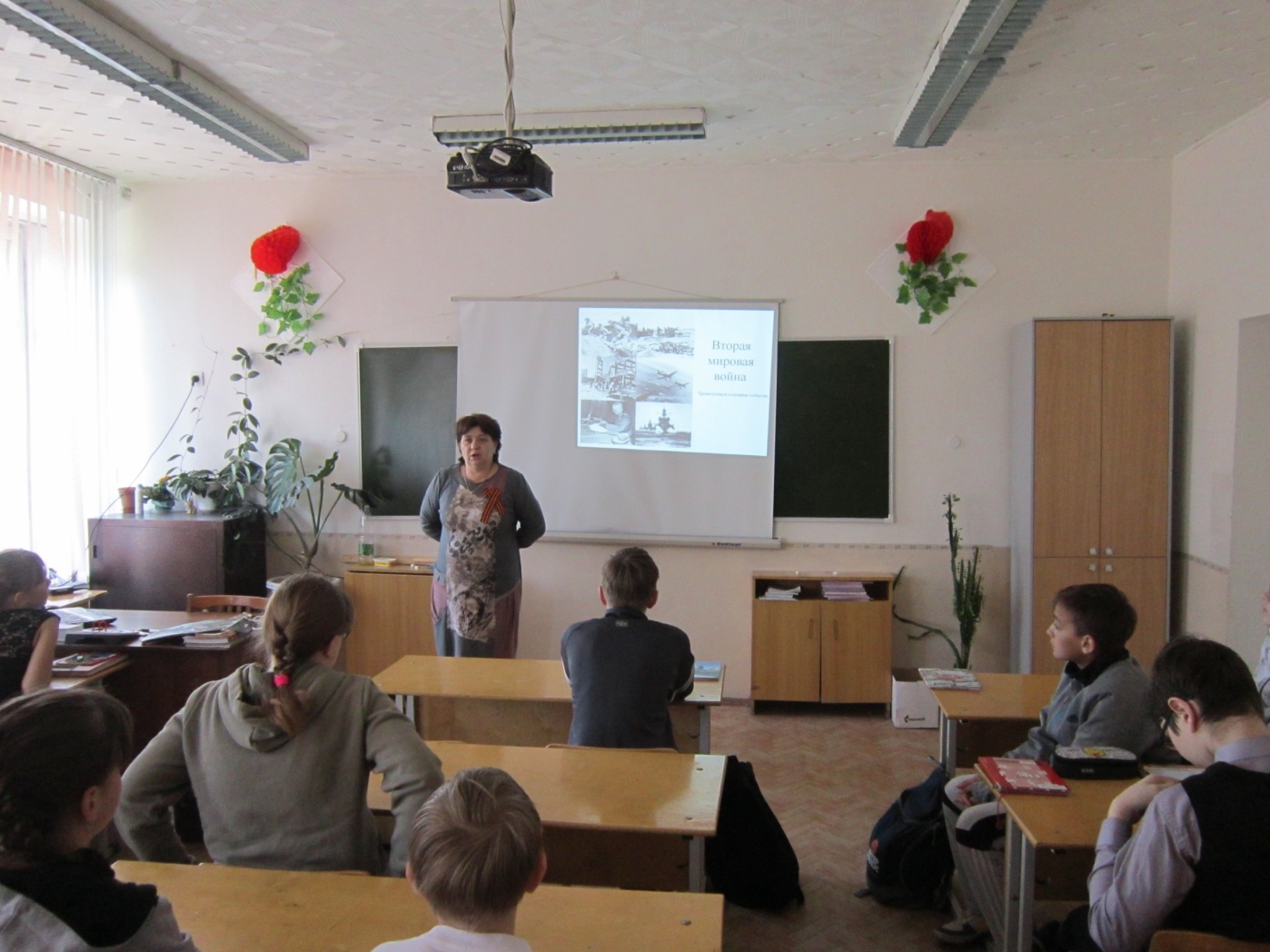 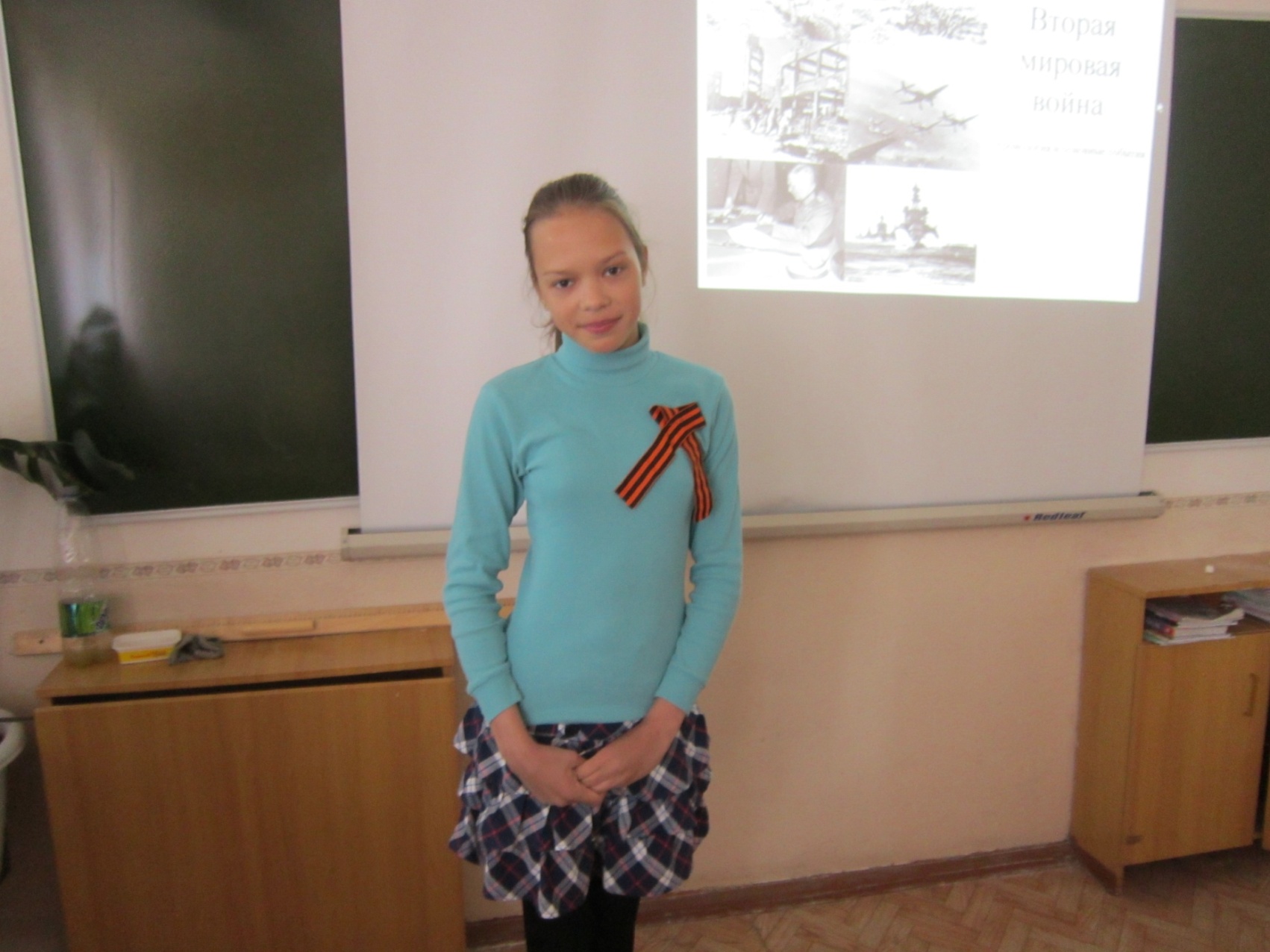 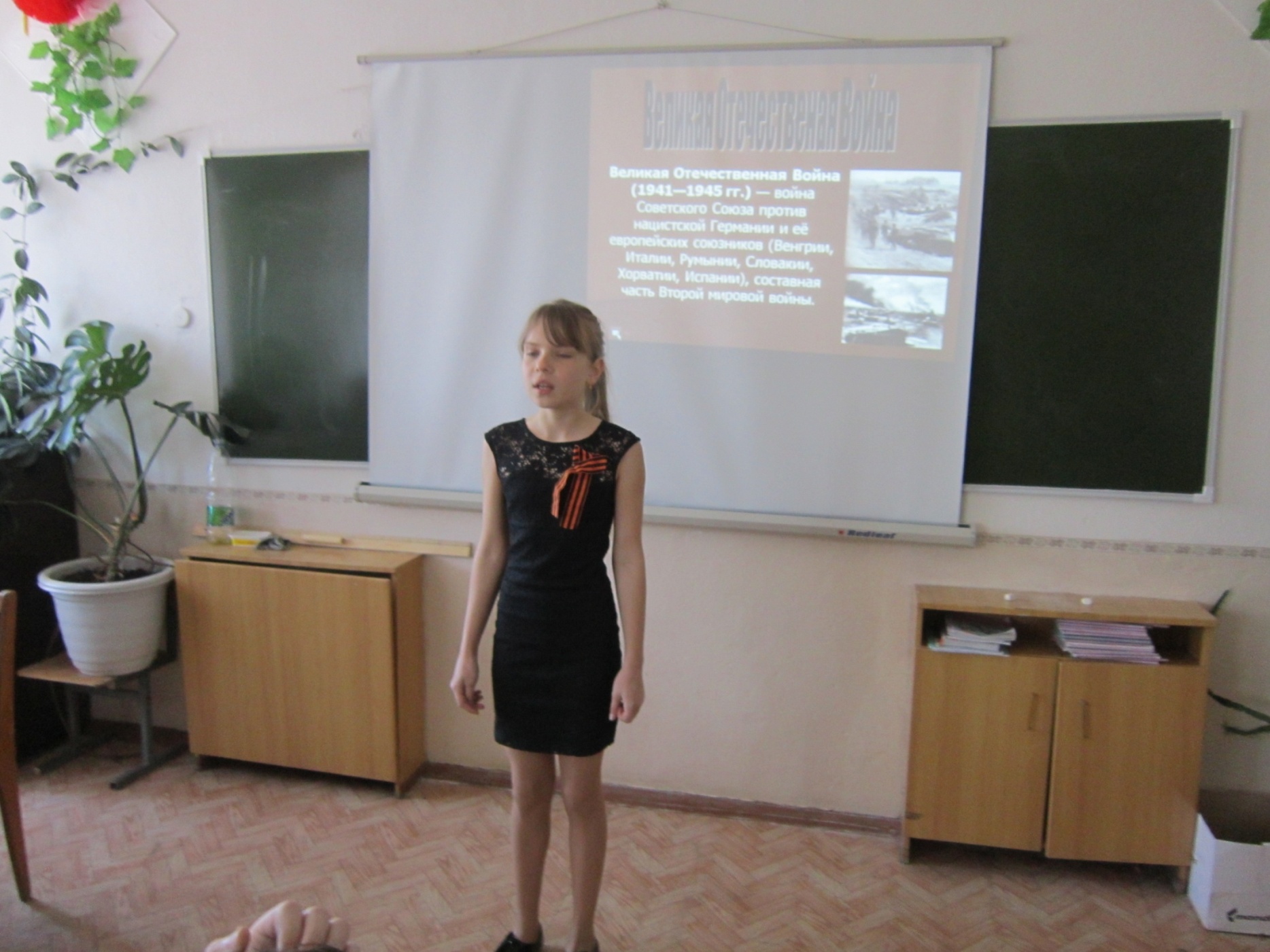 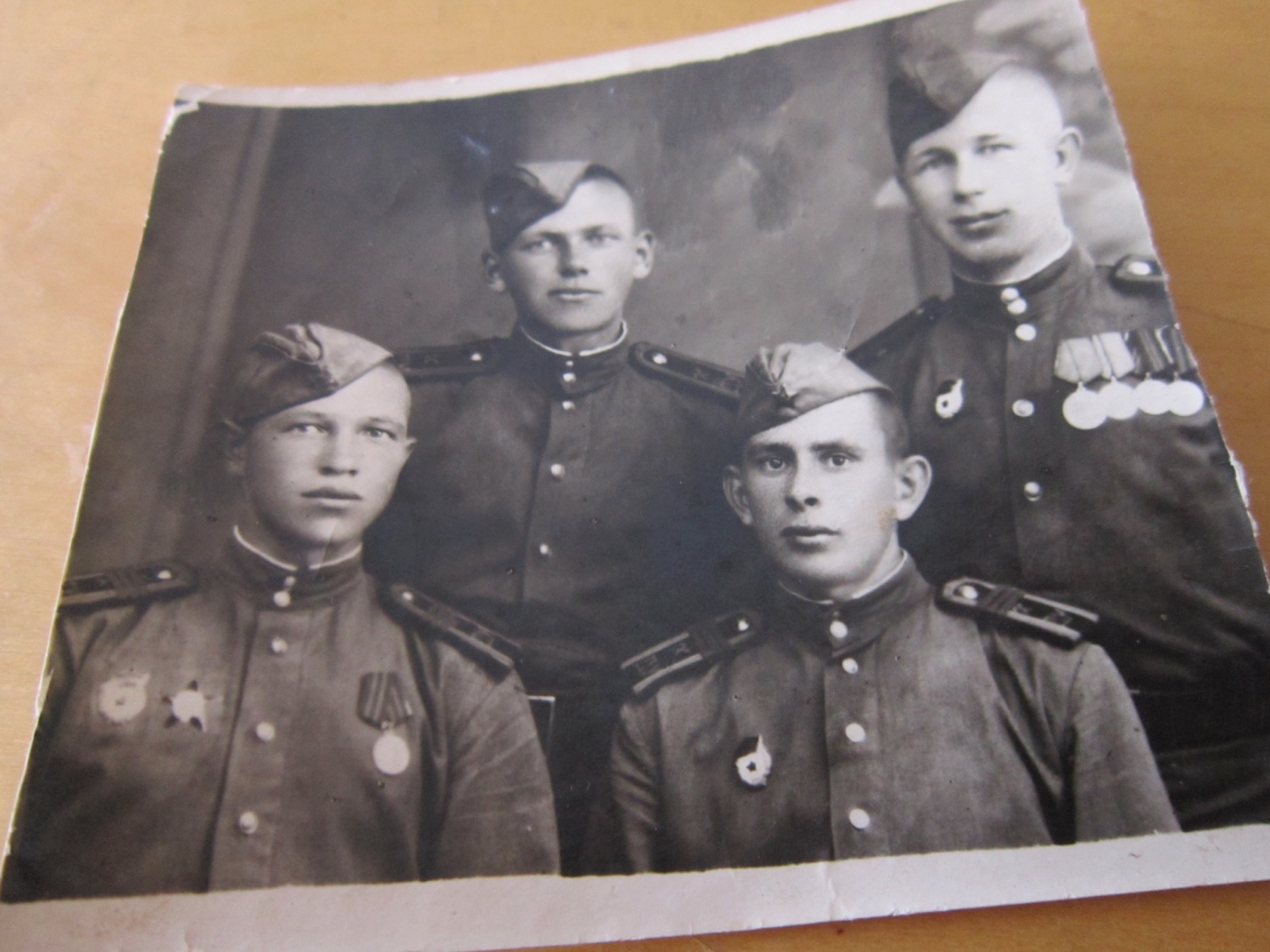